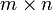 ARRAY MULTIDIMENDIONALI
 Un array (sia esso associativo o meno) può avere più di una dimensione. Nel caso un array abbia più dimensioni (specialmente nel caso bidimensionale), esso viene spesso definito "matrice", in riferimento alla nozione matematica di matrice da cui prende ispirazione. La differenza è che una matrice ha due (o più) indici (ogni indice è una dimensione) e ogni elemento è identificato dalla combinazione di valori di tutti gli indici del vettore. 
MATRICE
una matrice è una tabella ordinata di elementi; ad esempio, la seguente è una matrice intera:
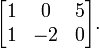 Righe, colonne, elementi
Le righe orizzontali di una matrice sono chiamate righe, mentre quelle verticali colonne.In generale, una matrice  mxn è una matrice con  m  righe  n colonne, dove m e n sono interi positivi fissati.  aij l'elemento posizionato alla riga i-esima e alla colonna j-esima
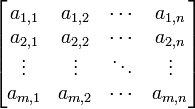 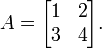 void leggi(int m[][])//lettura matrice quadrata
 {  
  cout<<"Definisci le dimensioni della matrice quadratica : "; 
  cout<<"numero max (<11) righe e colonne = "; 
  cin>>n; 
  cout<<"Riempimento matrice "; 
  for(int i=0;i<n;i++) 
     for(int j=0;j<n;j++) 
     { 
        cout<<"inserisci il valore della cella M [ "<<i<<","<<j<<" ] : "; 
       cin>>m[i][j]; 
      } 
}
void trasposta(int m[][])
 {  
    int temp;
    for(int i=0;i<n-1;i++) 
    {
      for(int j=i+1;j<n;j++)
       { 
         temp=m[i][j];
         m[i][j]=m[j][i];
         m[j][i]=temp; 
        } 
      }
 }
-1   34
  3   11
11   45  0
13   11
-1   3   45
34  11  0
A=
AT=
Per creare numeri casuali in C++ si usano principalmente due funzioni:srand(), rand()All'inizio del codice dobbiamo includere la libreria <time.h>Poi, inizializziamo la funzione rand() così:srand(time(NULL));Una volta fatto questo non ci rimane che utilizzare rand() per generare numeri casuali in questo modo:rand() % x;Dove x è il numero massimo .

 Esempio:#include<time.h>using namespace std;int main()
 {     int A;     srand(time(NULL));     A = rand() % 5; return 0; }In questo caso la variabile A sarà un numero compreso tra 0 e 4. 
Quindi per avere un numero tra 1 e 5 bisogna semplicemente aggiungere 1 così:     A = rand() % 5 + 1;
Algoritmo di ordinamento per scambio (a bolle o bubble sort)
….
const int maxDim=100;
int dim, pmin;
int dimensione_vett();
void carica_vettore(int v[], int dimVet);
void visualizza_vett(int v[], int dimVet);
void scambia(int &x, int &y);
void ordinamento_vettore(int v[], int dim);
int main()
{
char quit=‘\0’;
int array[maxDim];
  while (quit!=‘q’)
 {
   dimensione_vett(); 
   carica_vettore(array, int dim);
    visualizza_vett(array,  dim);
    ordinamento_vettore(array, dim);
    cout<<«premere q per uscire»<<endl;
    cin>>quit:
  }
return 0
}
int dimensione_vett()
{
   do
   {
      cout<<«inserisci la dimensione del vettore»<<endl;
      cin>>dim;
    }while((dim<1)||(dim>maxDim));
  return dim;
}--------------------------------------------------------------------------------------------
void carica_vettore(int v[], int dimVet)
{
   srand(time(NULL));
    for(int i=0;i<dimvett;i++)
     {v[i]=rand();}
} --------------------------------------------------------------------------------------------------------
void visualizza_vett(int v[], int dimVet)
{
  cout<<«visualizzazione vettore»<<endl;
  for(int i=0;i<dimVett;i++)
   cout<<elemento di posto<<i<<   <<v[i]<<endl;
}--------------------------------------------------------------------------------------------------------------
void scambia(int &x, int &y)
{  int temp;
   temp=x;
   x=y;
   y=temp;
}--------------------------------------------------------------------------------------------------------
void ordinamento_vettore(int v[], int dim)
{ bool scambio; int i, j;
   j=1;
  do
  {   scambio=false;
       i=0;
       do
        {   if(v[i]>v[i+1])
            { scambia(v[i],v[i+1]);
              scambia=true;
            }
             i++;
        while(i<dim-j);
        j++;
    }  while(scambio==true && j<=dim-1);
}-------------------------------------------------------------------------
ATTENZIONE!!!!
NON DEVE ESSERE AGGIUNTA LA CONDIZIONE SCAMBIO==FALSE  ALTRIMENTI IL PROGRAMMA GIRA ALL’INFINITO
Scrivere un programma per la ricerca di un elemento in una matrice assegnata e visualizzare a video la sua frequenza.
….void leggi(matrice m,int &val,int r,int c); 
void confronto(matrice m,int &val,int r,int c); 
void istogramma(matrice m,matrix p,int r,int c); 
int  main() 
{  int r,c,val,rip; 
   int m[10][10]; //dichiarazione  della matrice
   int  p[100][2]; //dichiarazione matrice di appoggio 
   cout<<"\n Definisci le dimensioni della matrice : "; 
   cin>>r; 
   cin>>c; 
   leggi(m,val,r,c); 
   confronto(m,val,r,c); 
   
return 0
}
void leggi(int m[][],int &val,int r,int c) 
{ int i,j; 
  for(i=0;i<r;i++)
    { for(j=0;j<c;j++) 
       { cout<<"\n Inserisci il valore della cella [ "<<i<<","<<j<<" ] : ";
         cin>>m[i][j]; 
       } 
     } 
cout<<"\n Inserisci il valore da confrontare : "; 
cin>>val; 
}
void confronto(int m[][],int val,int r,int c) 
{ int i,j,s,a; 
  s=0; 
  cout<<"\n Matrice : ";
  for(i=0;i<r;i++) 
  { 
    cout<<endl; 
    for(j=0;j<c;j++) 
       cout<<" "<<m[i][j]; 
   } 
   for(i=0;i<r;i++) 
          { for(j=0;j<c;j++)
                    if(m[i][j]==val) 
                        s=s+1; 
          } 
  cout<<"\n Il valore "<<val<<" e' presente "<<s<<" volte" <<endl;                          
  }
Ricerca dicotomica
La ricerca di un elemento in un vettore può essere molto laboriosa in termini di tempo di esecuzione.

Se la base dati è molto grande è opportuno minimizzare questo tempo riducendo il numero di confronti tramite un semplice algoritmo detto di ricerca dicotomica.

Il vettore deve essere dapprima riordinato, poi si confronta l’elemento posto a metà vettore (indice = n/2) con l’elemento cercato. Si hanno 3 possibilità: a) é quello cercato; b) l’elemento cercato è più grande; c) l’elemento cercato è più piccolo.

Se l’elemento cercato è più grande si considera un nuovo vettore formato dalla sola seconda metà dell’intero vettore e si ricomincia la ricerca col confronto tra elemento cercato e elemento posto a metà del nuovo vettore; e così via.
Ricerca dicotomica 1/5
#include <stdio.h>
#include <conio.h>

#define MAX_DATI 100
#define FALSE 0
#define VERO 1
      /*    prototipo delle funzioni di ricerca e di riordinamento    */
void trovato (int vett[ ], int elemento, int &p_posiz, int n_dati, bool& presente);
void bubble (int vett[ ], int n);

int main()
{
int num_dati, dato, indice, p_posiz, cercato;
int vett [MAX_DATI];
bool trova_elemento=false;
11
Ricerca dicotomica 2/5
indice = 1;
cout<<«Introduci il vettore terminando con -1»<<endl;
cout<<«inserisci il primo elemento»<<endl;
cin>>dato
vett[0]=dato;
while ((dato!=-1) && (indice < MAX_DATI))
   	{
          cout<<«inserisci l’ elemento»<<indice<<endl;
          cin>>dato
           vett [indice] = dato;
	           indice++;
          }
num_dati = indice;                   /*  in num_dati numero di dati letti  */
bubble (vett, num_dati);                   /*  riordina il vettore di interi   */

cout<<«Vettore riordinato:”<<endl; /*    visualizza il vettore riordinato    */
for (indice = 0; indice < num_dati; indice++)
      cout<<«Elemento di indice  «<< indice<<«con valore»<< vett [indice]);
12
Ricerca dicotomica 3/5
/*           richiede il dato da cercare           */
cout<<«Quale dato vuoi cercare?   «<<endl;
cin>>cercato;

 /*  cerca il dato con la funzione trovato che restituisce col suo nome un valore logico (vero o falso) a seconda che il dato sia presente o meno nel vettore e, se presente, l’indice del dato nella variabile p_posiz  */
trovato (vett, cercato, p_posiz, num_dati, trova_elemento) ;
if (trova_elemento==true)
	      cout<<«Dato presente in posizione «<<p_posiz<<endl;
else
	      cout<<« Dato non presente«<<endl;
}
13
Ricerca dicotomica 4/5
void trovato (int vett[ ], int dato, int &p_posiz, int n_dati, bool &presente)
{
int meta, limite_inf, limite_sup;

limite_inf = 0;                /*  indice inferiore della porzione di vettore */
limite_sup = n_dati - 1; /*  indice superiore della porzione di vettore */
presente = FALSE;
while ((!presente) && (limite_inf  <=  limite_sup))
	  {
	  meta = (limite_sup + limite_inf) / 2;
/*  confronto il dato cercato con l’elemento di metà del vettore       */
     if (vett[meta] == dato)	     
		   presente = TRUE;                                 /*  è lui, finito!   */
14
Ricerca dicotomica 5/5
else
         {
/*         non è lui, procedo usando il metodo di bisezione         */
            if (vett[meta] > dato)
                    limite_sup = meta - 1;
		 else
                    limite_inf = meta + 1;
	      }
	}
 p_posiz = meta;
}
15
Siano assegnati da tastiera due vettori di interi vett1 e vett2 (max 50 elementi). 
Si progetti una funzione ALTERNA che riceva in ingresso i due vettori e restituisca un vettore vett3 costituito alternando gli elementi di vett1 e vett2 (vedi esempi). La funzione ALTERNA  deve anche restituire come valore di ritorno la somma di tutti gli elementi del vettore vett3.
Esempi INPUT:
 vett1 = 2 3 5 1 
vett2 = 4 3 8 7 
OUTPUT:
 vett3 = 2 4 3 3 5 8 1 7
 Somma: 33
Si calcola il minimo tra i riempimenti di vett1 (n) e vett2 (m), diciamolo min. Si effettuano poi min iterazioni iniziali che inseriscono i primi min elementi di vett1 alternati ai primi min elementi di vett2 nel vettore vett3. A questo punto uno dei due vettori è esaurito e non resta che scaricare l'altro sul vettore vett3.
In questo caso, la sequenza dei passi da compiere è:
    
min = minimo tra n e m;
    for (i che va da 0 a min escluso) {
        inserisci elemento corrente di vett1 in vett3
        inserisci elemento corrente di vett2 in vett3
    }
    inserisci i restanti elementi di vett1 su vett3 (se ci sono);
    inserisci i restanti elementi di vett2 su vett3 (se ci sono);
int Alterna(int vett1[],  int n1, int vett2[], int n2, int vett3[], int& n3) 
{ int minlen ;
   if (n1 < n2) 
     minlen = n1 
   else minlen = n2;
   n3 = 0; //preleva alternativamente gli elementi fino alla fine del vettore più corto (di lunghezza minlen) 
 for (int i = 0; i < minlen; i++) 
   { 
        vett3[n3] = vett1[i]; 
        n3++;
        vett3[n3] = vett2[i];
         n3++; 
    } //scarica, eventualmente, il primo vettore 
 for (int i = minlen; i < n1; i++) 
 {vett3[n3] = vett1[i]; n3++; }
 //scarica, eventualmente, il secondo vettore 
 for (int i = minlen; i < n2; i++) 
 { vett3[n3] = vett2[i]; n3++; } 
return SommaElems(vett3, n3);
 }